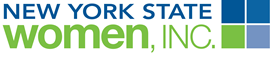 Membership in 
New York State Women, Inc.
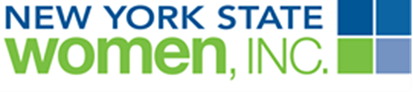 Membership is Key
New York State Women, Inc. is a membership based organization.  Without members, we will not succeed.
It is important for every chapter to focus on retaining current members and attracting new members.
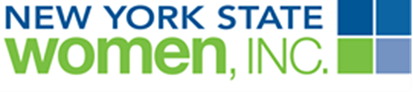 Membership is Key
To retain and attract members, you must:
1. Know why you’re a member
2. Know the Benefits of Being a Member
3. Know Your Organization
4. Create a Welcoming Environment
5. Follow Up
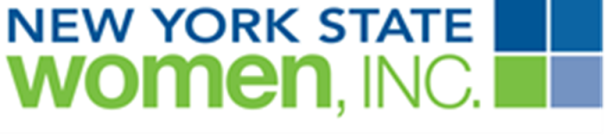 1. Know Why You’re a Member
You must know why you’re a member
What do you get out of being a member?
What makes you stay?
What brings you back?
Why are you still here?
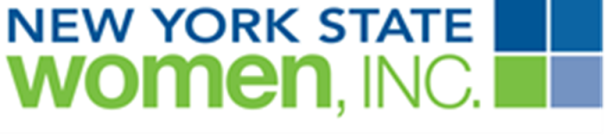 2. Know the Benefits of Being a Member of NYSWI
State Membership Benefits – 

Member Benefit Programs – discounted life insurance,  marketing materials and web services
Personal Development mentoring programs
Information on current legislative issues
Training on how to contact your local, state or federal legislator
Attendance at State and Region meetings for networking purposes
Development and growth in leadership positions at the chapter, region and State level
Learning Robert’s Rules and parliamentary procedure
Marketing and growing your business by making statewide contacts
Being a vendor at a State meeting to promote your business or product
Mentoring and training other women and being mentored and trained
Speaking at a State or region meeting
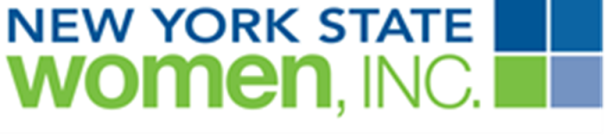 2. Know the Benefits of Being a Member of NYSWI
Chapter Membership Benefits – 

These are personal to your chapter
What is special about your chapter?
What makes you want to be a member?
Be sure to sell yourself to prospective new members
What are your chapter benefits?
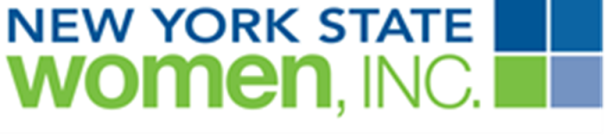 2. Know the Benefits of Being a Member of NYSWI
Chapter’s Have Benefits for Being Part of Statewide Organization

A chapter page on the NYSWI web site – Keep this updated 
Access to the calendar of events to promote your local events
Access to the programming guide 
Prerecorded workshops that can be used at chapter meetings
Membership promotion materials such as banners, informational post cards and buttons
Access to the tool kit, which includes sample agendas, budgets, bylaws, etc.
Sample new member and lapsed member letters
Sponsoring, mentoring and training a participant in the Personal and Professional Development Programs
Liability insurance to protect your chapter assets
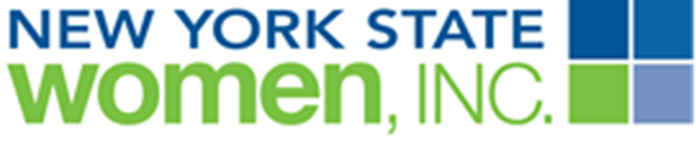 3. Know Your Organization
Develop an Elevator speech
It is important to be able to tell people about NYSWI succulently 
You need to create an opening that makes people want to know more about the group
You want to start with the name of your chapter and tell someone what your chapter does 
Ideally you will have several different openings to use for different crowds and audiences
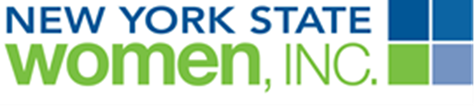 3. Know Your Organization
Sample Elevator speeches:
NYSWI assists working women looking to advance their careers by providing career development, mentorship and networking opportunities at the State and local level.
NYSWI assists working women looking to advance their careers by offering career and personal development, mentorship and networking opportunities at the State and local level.
NYSWI assists working women personally and professionally by helping them to get a leg up through career development, mentorship and networking with pioneers in a variety of fields.
NYSWI assists working women personally and professionally by helping them to break through the glass ceiling by providing career development, mentorship and networking with pioneers in a variety of fields.
NYSWI assists working women from diverse backgrounds with statewide networking opportunities, educational programs at the State and local level and speaking competitions to foster personal and professional growth.
NYSWI assists working women looking to grow and expand in their field by providing the opportunity to learn from other successful women, educational programs at the State and local level and speaking competitions to foster personal and professional growth.
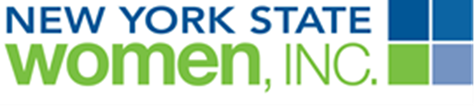 3. Know Your Organization
Know the mission
Know the vision
Know the structure
Know how to explain the levels of NYSWI
Know when we meet
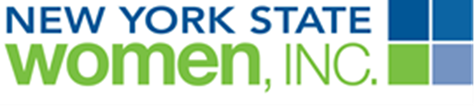 3. Know Your Organization
NYS Women, Inc. Mission and Vision:
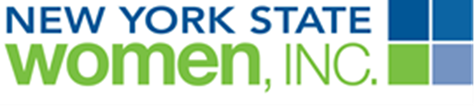 3. Know Your Organization
Your Membership Includes Membership in:
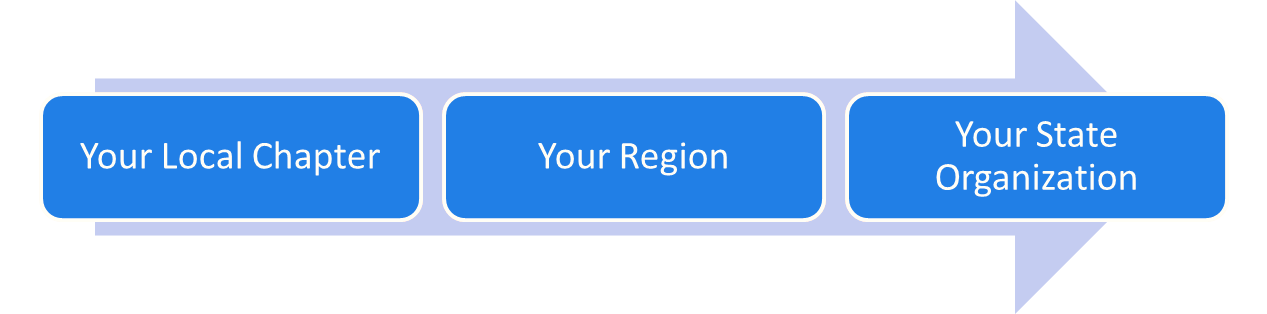 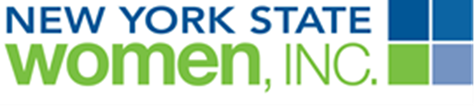 3. Know Your Organization
Overall NYS Women Inc. Structure:
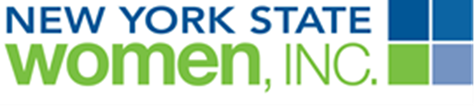 3. Know Your Organization
The NYS Women, Inc. Board of Directors makes the decisions for NYS Women, Inc.
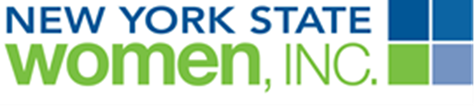 3. Know Your Organization
Understanding Chapter, Region and State Meetings
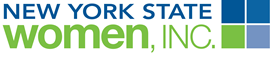 4. Create a Welcoming Environment
What makes you feel welcome at a meeting?
What does your chapter/region do in particular that you like?
What does your chapter/region do in particular that you don’t like?
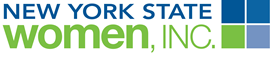 4. Create a Welcoming Environment
What to do during a meeting
Do:
Have a greeter
Have a guest book; get contact information
Follow up with guests
Have name tags
Make everyone feel welcome
Introduce yourself, invite a guest to sit with you
Put on a positive face
Make a connection – introduce a guest to someone with the same interest
Shorten the business meeting
Have interesting speakers
Choose topics that will appeal to different people each month
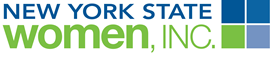 4. Create a Welcoming Environment
What to avoid doing during a meeting – the don’ts
Don’t: 
Welcome them at the door
Say hello
Do your committee work during the meeting – make the meeting really boring
Berate members for not doing something
Trash-talk your chapter or members, or state organization – especially in front of members there for the first time
Sit with the same people all the time;  form cliques; save seats and don’t include new members or guests
Chatter amongst yourselves when someone is speaking
Put out an agenda and then not stick to it – or better yet, don’t have an agenda at all. 
When a member – especially a new member – has an idea, don’t tell them ‘we don’t do it that way.’
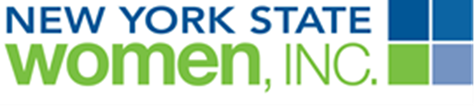 5. Follow Up
You don’t want to be overly aggressive or too persistent, but you must follow up with all current, lapsed and potential members
See if they need anything from you
Ask if there is anything you can do to help them
If they don’t want to rejoin/join, ask why
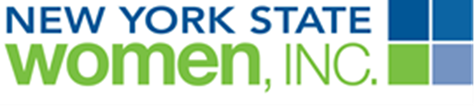 Check (or create) the Monthly Membership Tip
1.  Thank and recognize renewing members
2.  Help and support members and women in the area
3.  Mentor women - of all ages 
4.  Create a welcoming environment at meetings
5.  Hold a member forum
6.  Remind members to renew their membership
7.  Educate new members about the NYSWI Mission, programs, benefits and your local chapter
8.  Plan interesting programs and events
9.  Partner with organizations in your area
10.  Your idea here - - - please send your membership idea to Dana or Neale and have it featured in the Communicator
[Speaker Notes: Membership chair and committee have been doing an amazing job.  Thank you.]
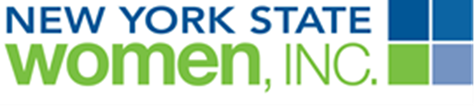 Questions?